De Grote Valse Vrienden Quiz
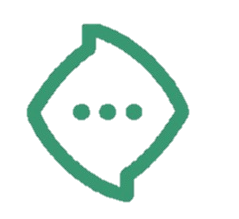 De Taalsector
het platform voor de taalprofessionals
Selectie en opstellen van vragen: Angélique Neckebroeck
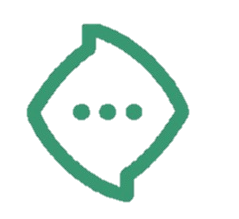 Ronde met audiofragmenten
Vul de valse vrienden die je hoort in op het antwoordblad.
In elk audiofragment zitten er 10 valse vrienden.
Frans
Italiaans
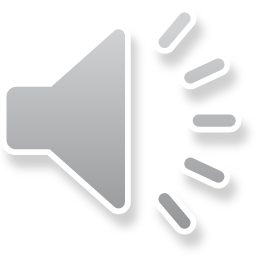 Duits
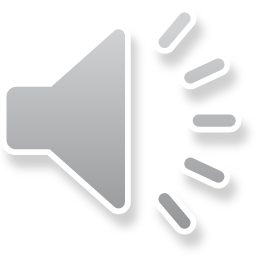 Engels
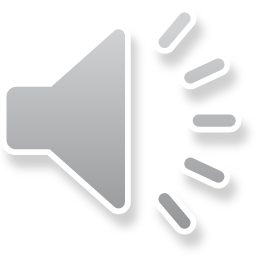 Spaans
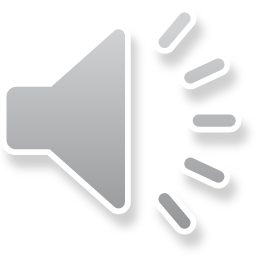